Приключения 
НЕЗНАЙКИ!
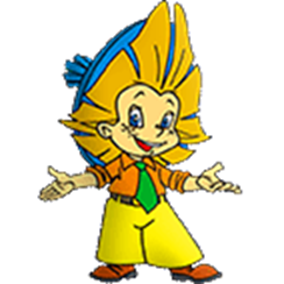 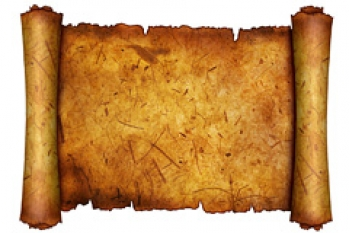 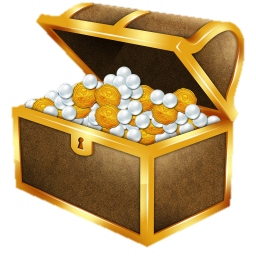 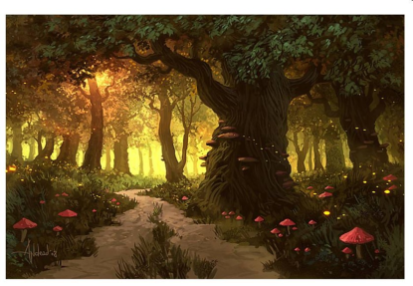 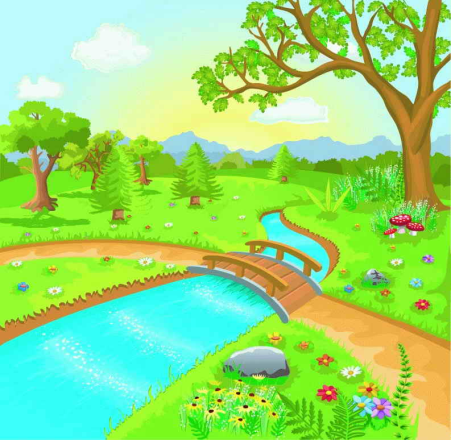 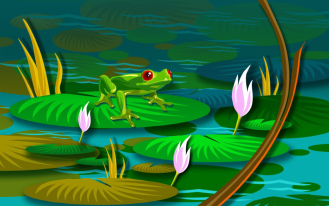 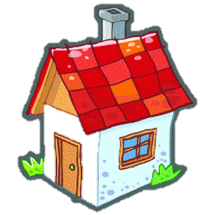 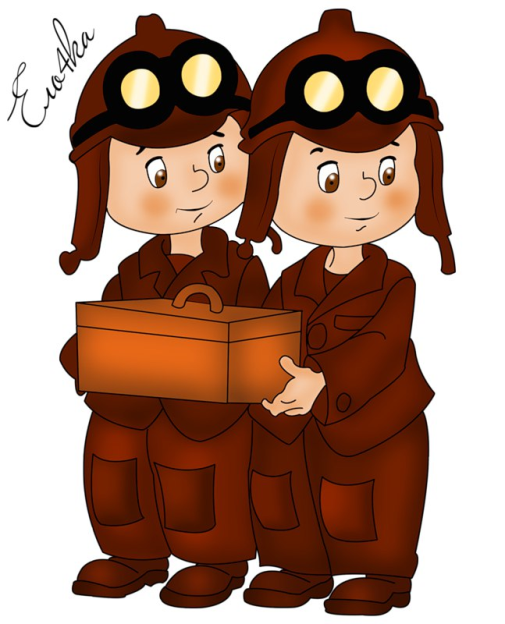 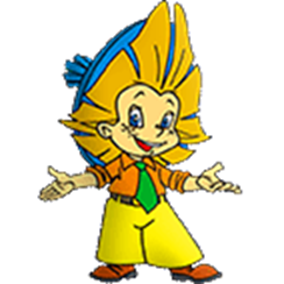 Пьет бензин, как молоко,
Может бегать далеко.
Возит грузы и людей.
Ты знаком, конечно, с ней?
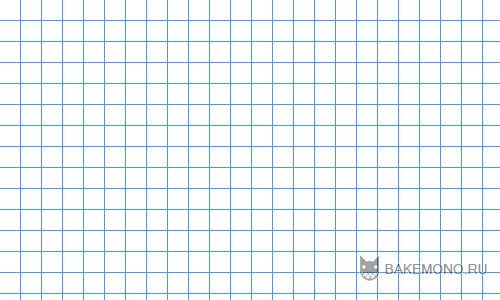 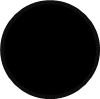 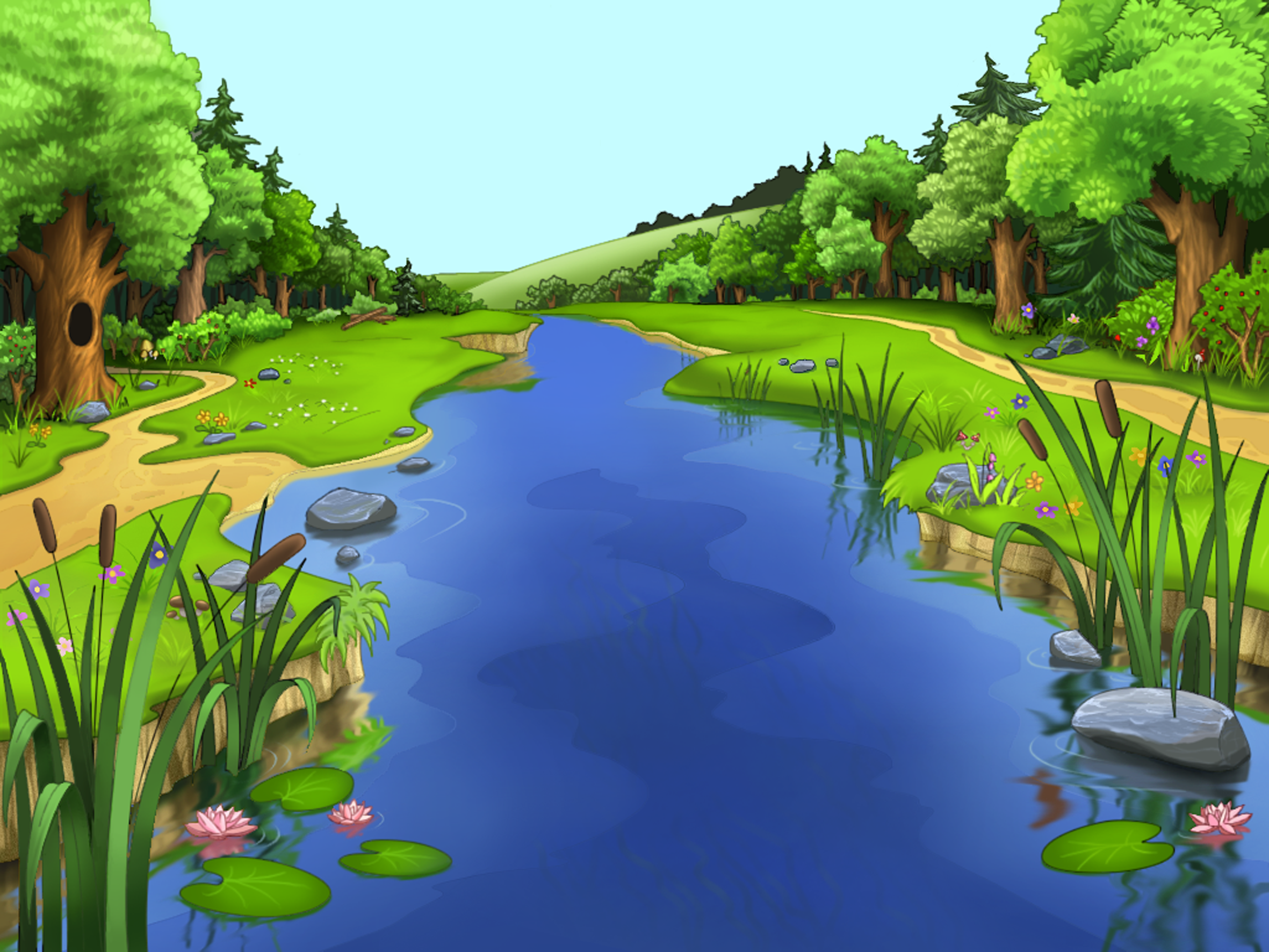 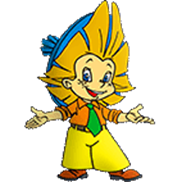 10
4
1
7
2
?
5
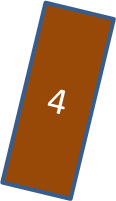 9
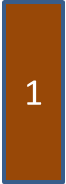 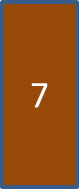 8
3
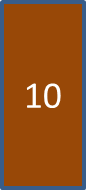 6
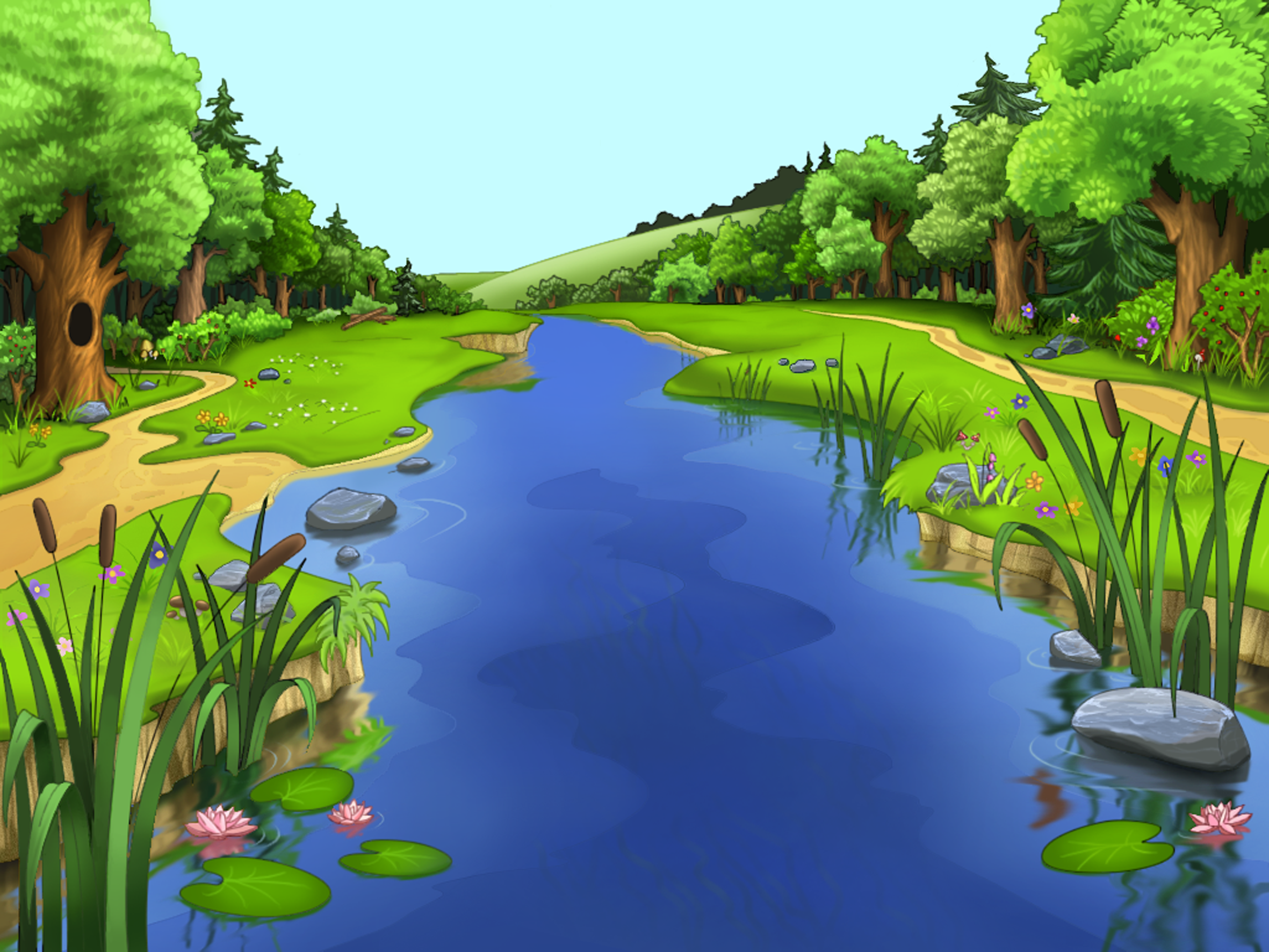 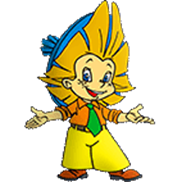 10
3
4
1
7
2
?
5
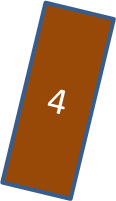 9
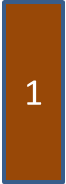 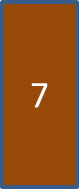 8
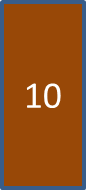 6
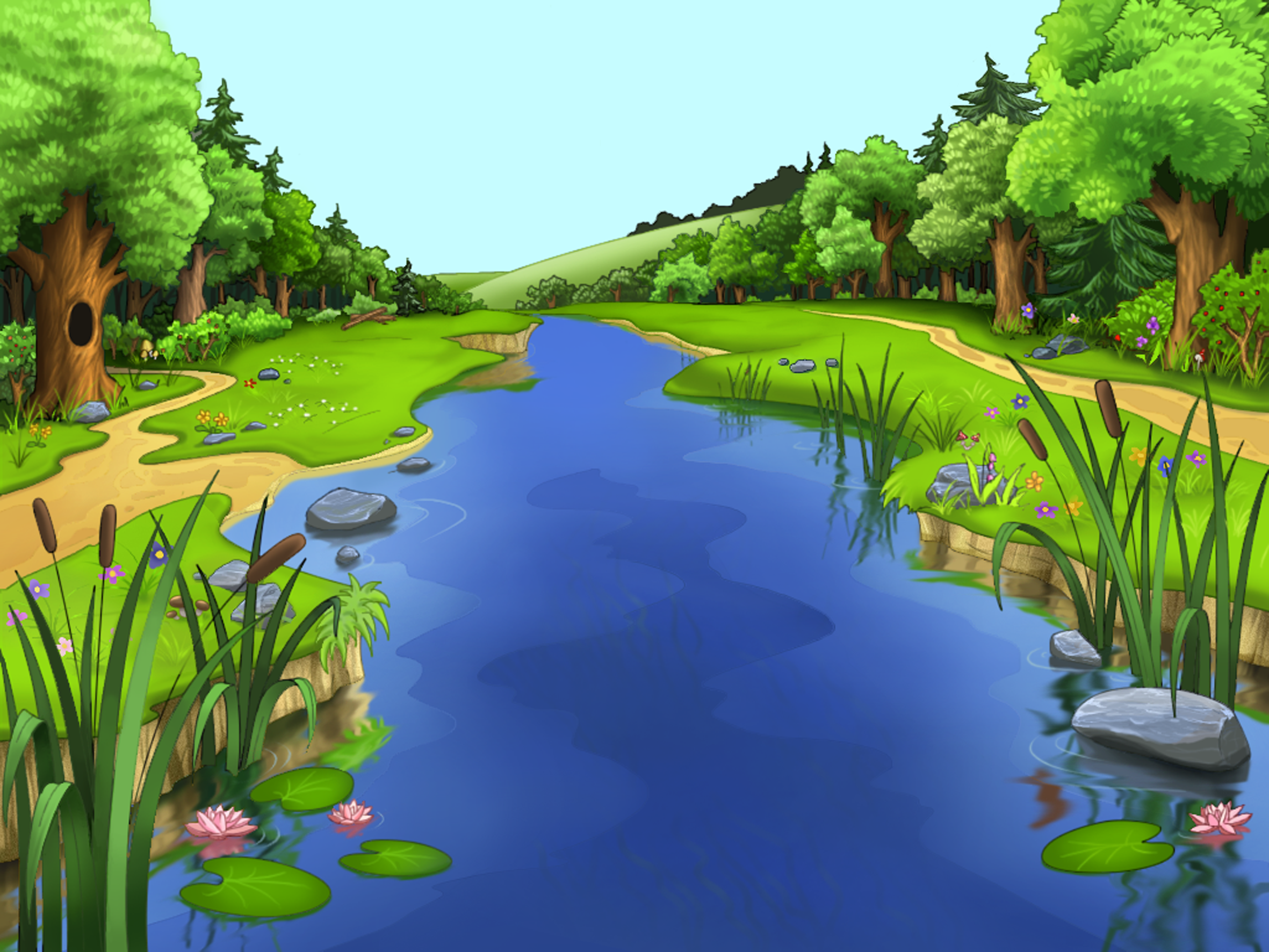 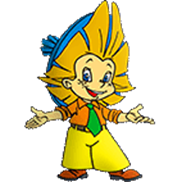 10
3
4
1
7
2
5
?
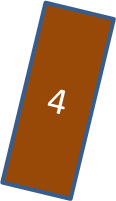 9
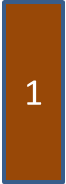 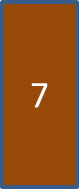 8
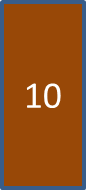 6
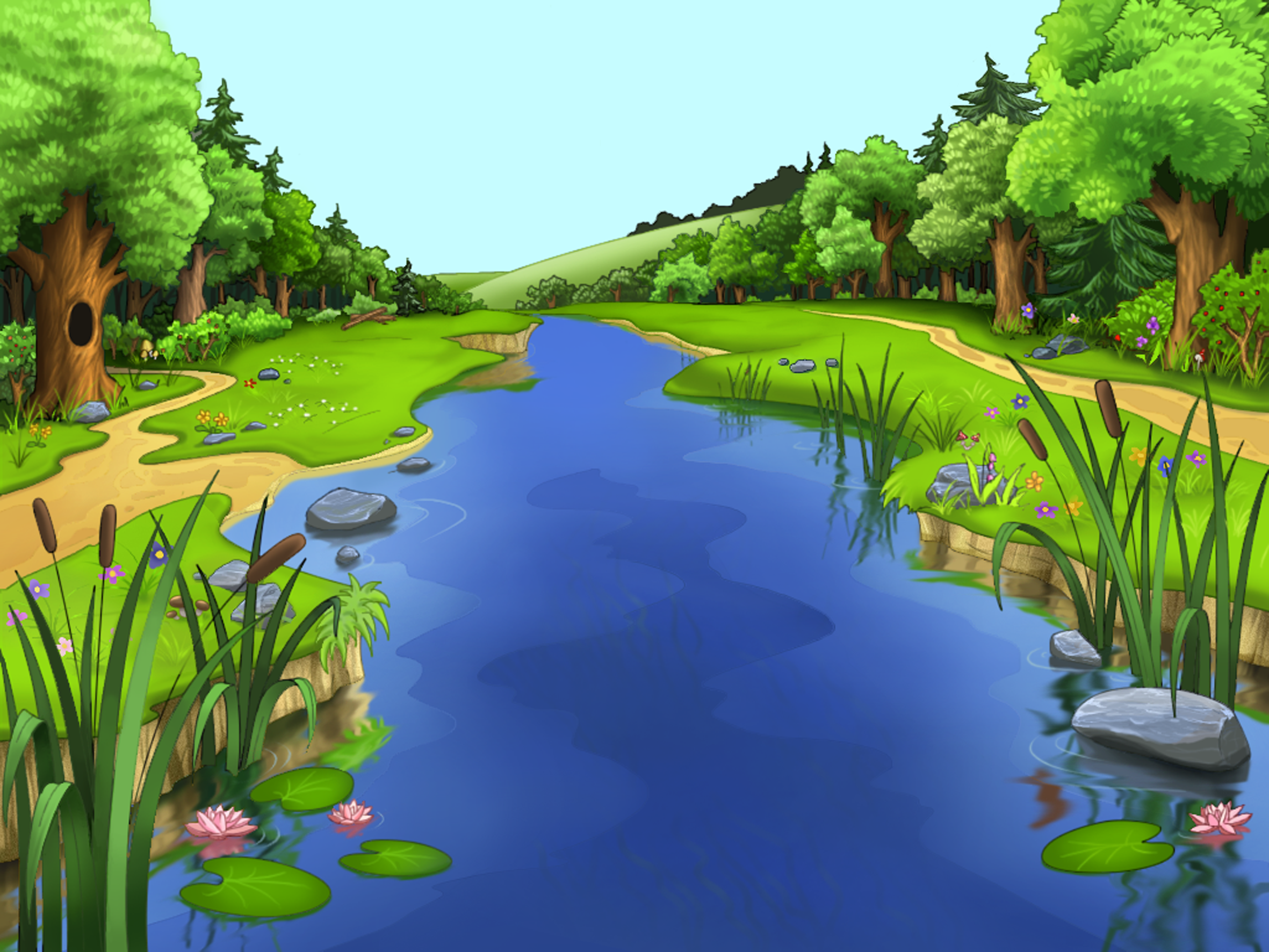 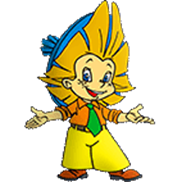 10
3
4
1
7
6
2
5
?
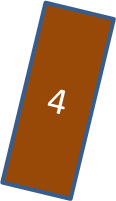 9
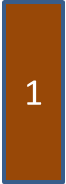 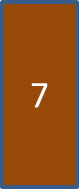 8
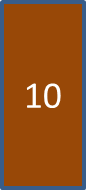 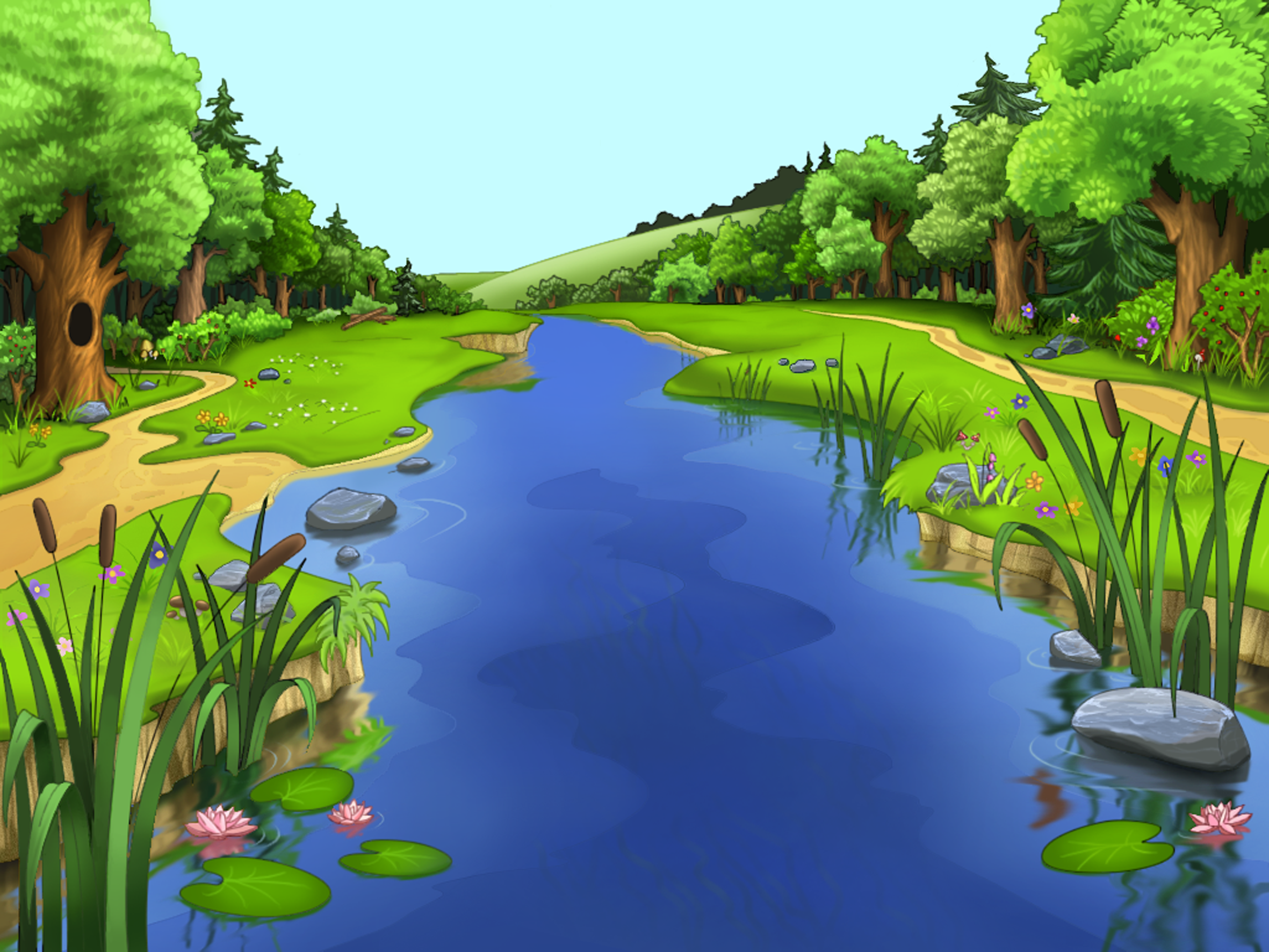 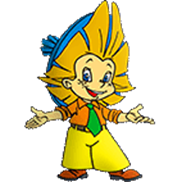 10
3
4
1
7
6
8
2
5
?
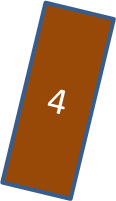 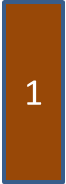 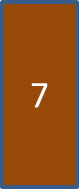 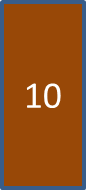 9
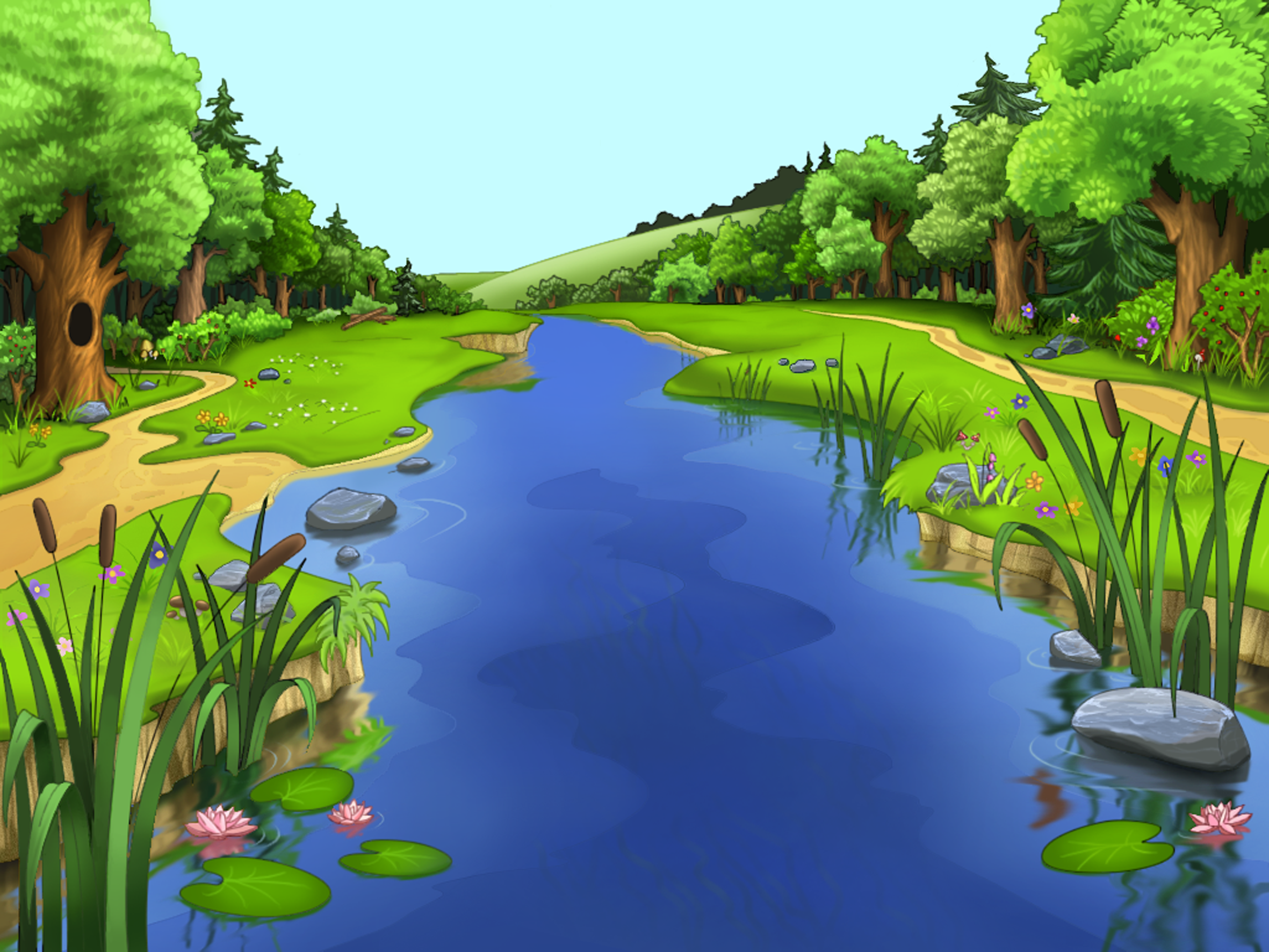 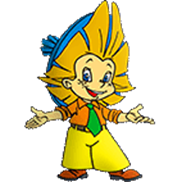 10
3
4
1
7
6
9
8
2
5
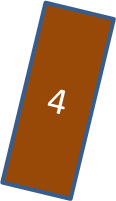 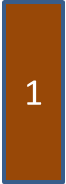 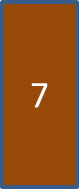 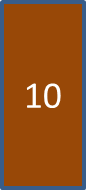 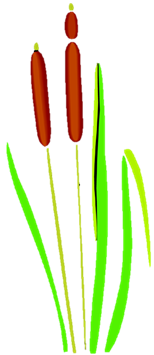 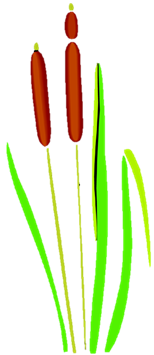 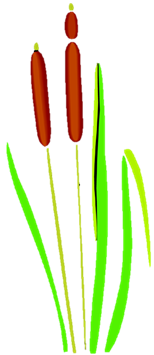 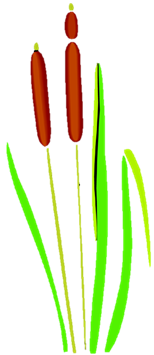 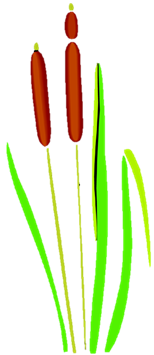 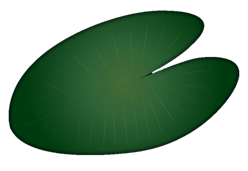 2+2
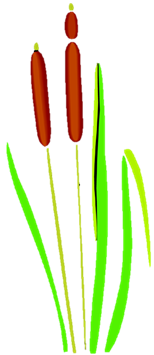 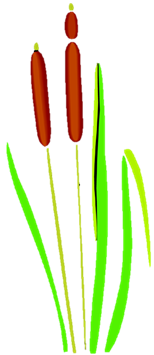 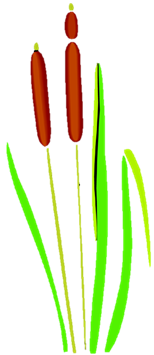 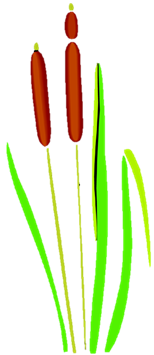 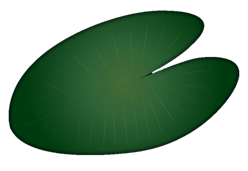 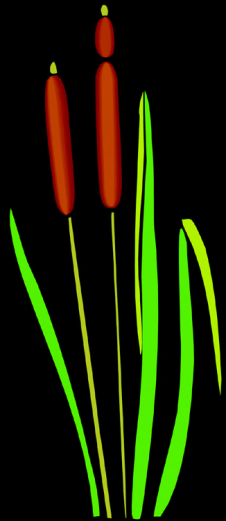 5-3
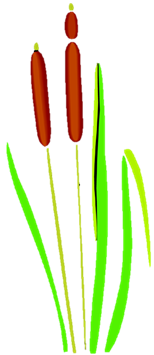 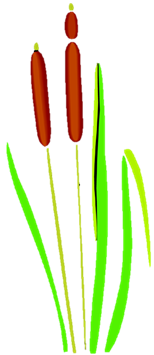 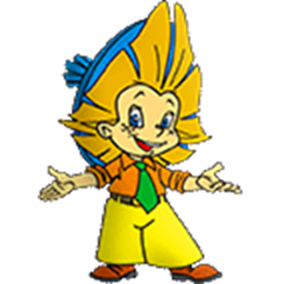 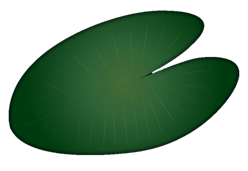 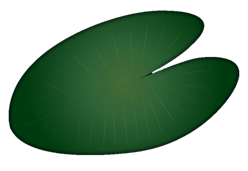 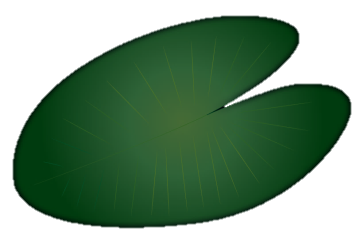 3+2
4-2
2+1
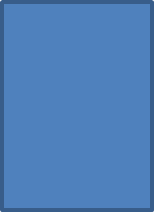 3
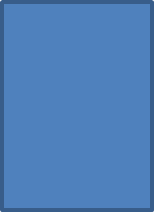 5
1
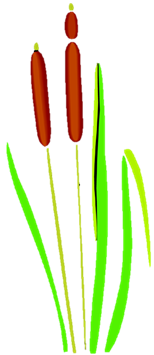 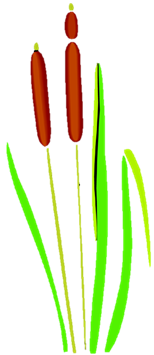 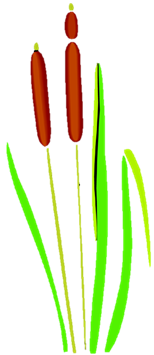 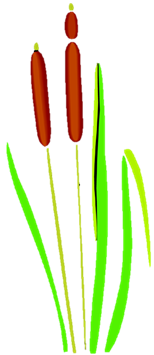 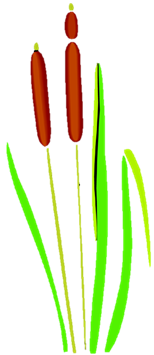 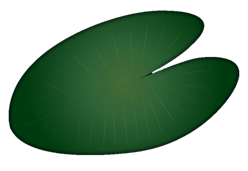 2+2
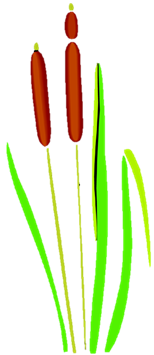 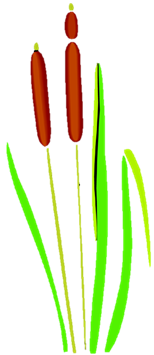 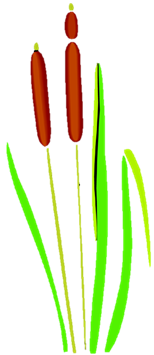 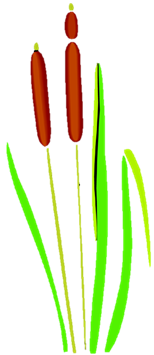 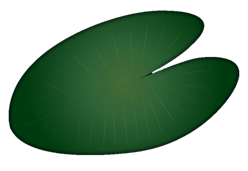 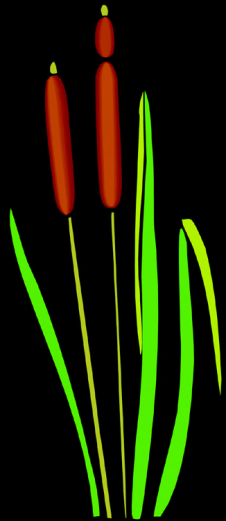 5-3
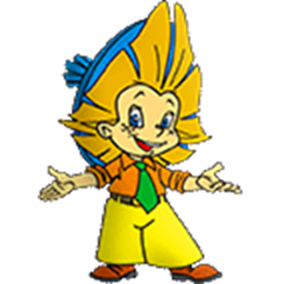 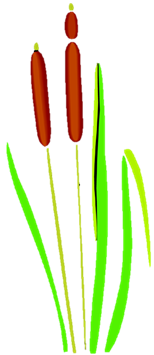 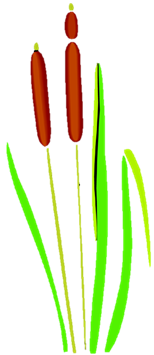 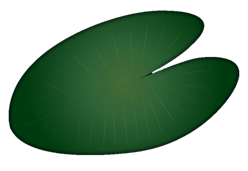 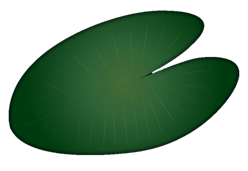 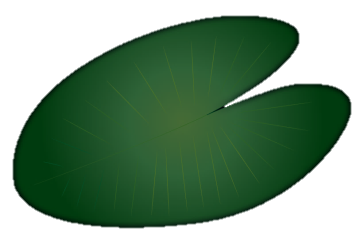 3+2
4-2
2+1
2
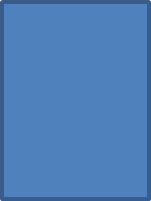 4
3
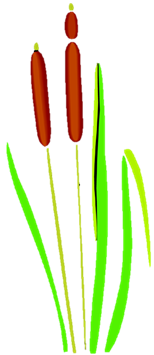 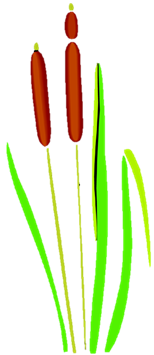 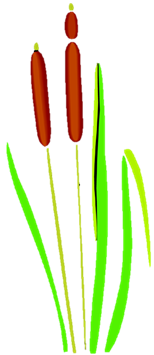 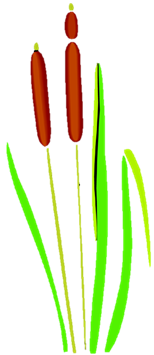 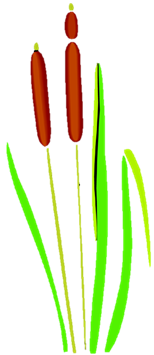 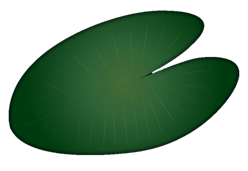 2+2
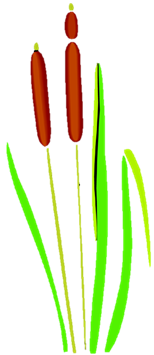 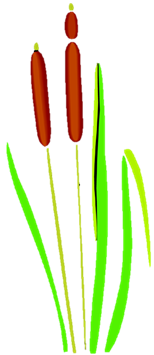 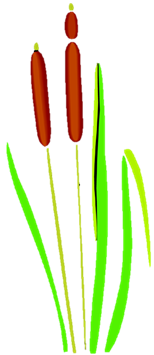 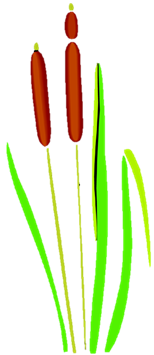 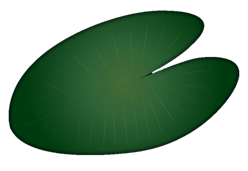 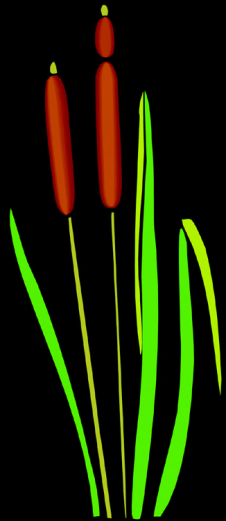 5-3
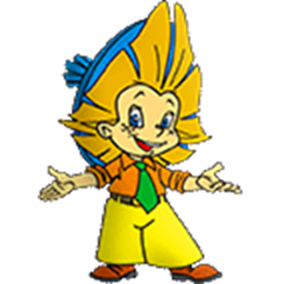 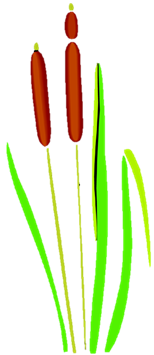 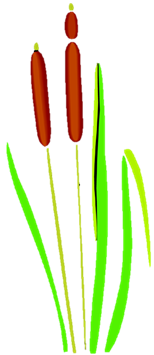 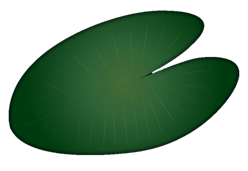 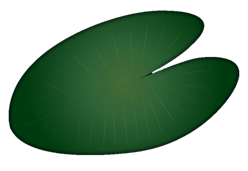 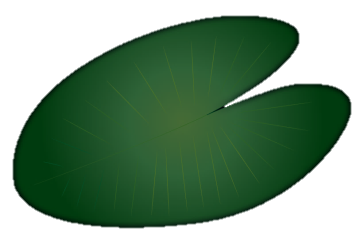 3+2
4-2
2+1
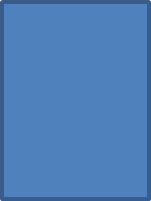 5
2
1
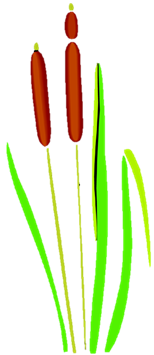 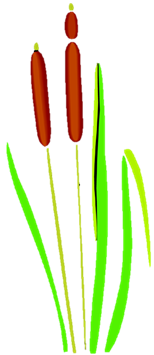 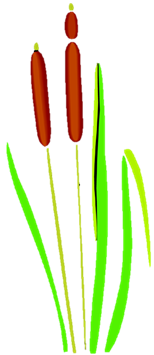 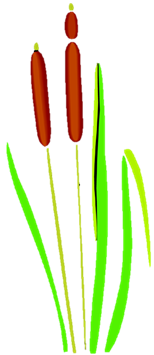 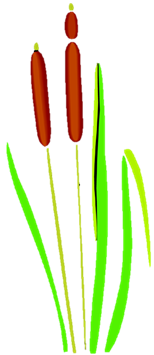 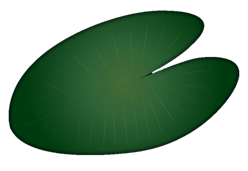 2+2
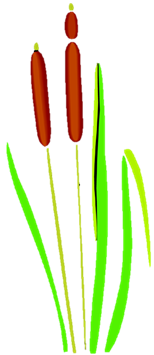 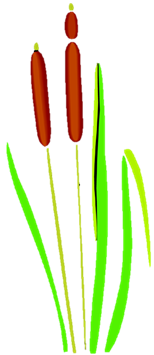 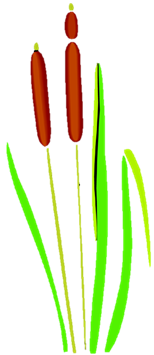 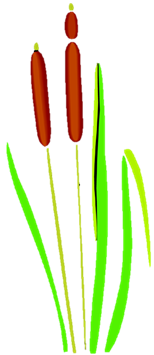 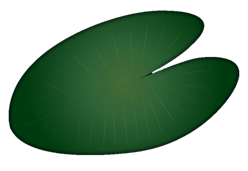 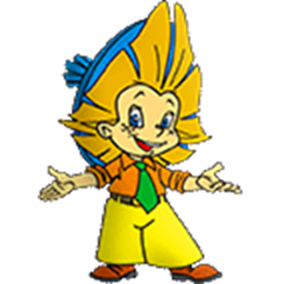 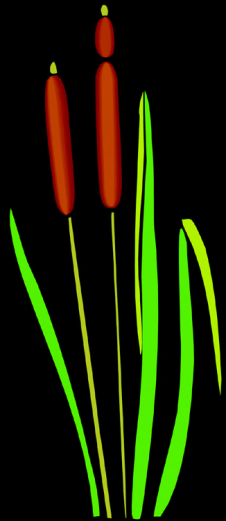 5-3
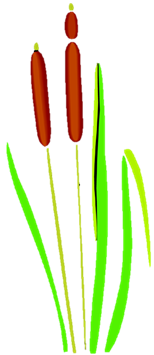 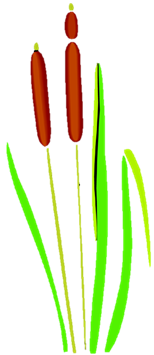 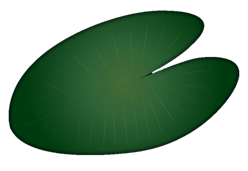 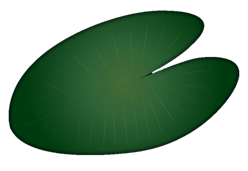 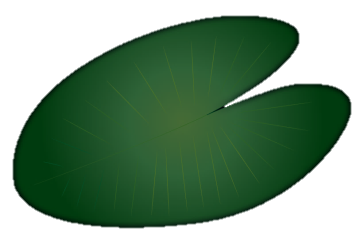 3+2
4-2
2+1
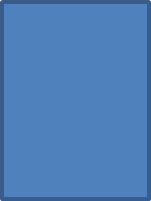 2
1
5
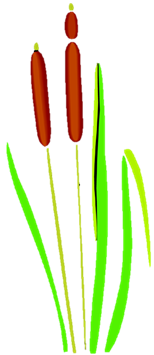 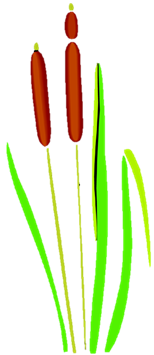 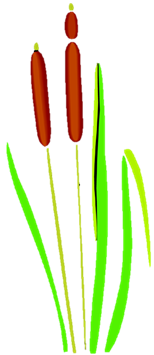 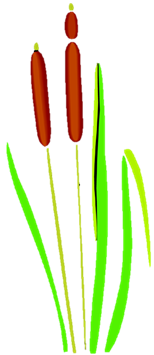 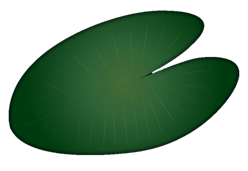 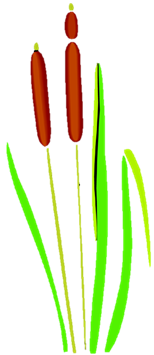 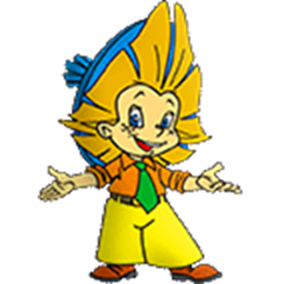 2+2
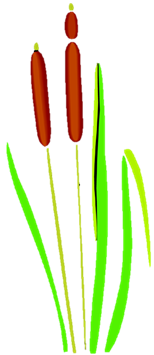 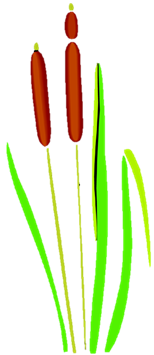 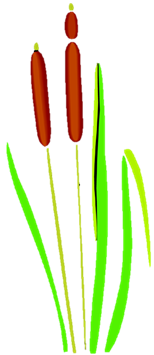 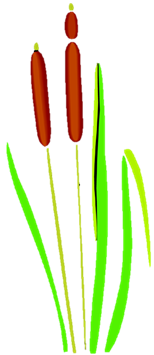 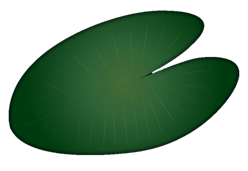 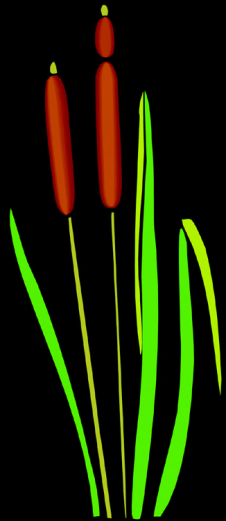 5-3
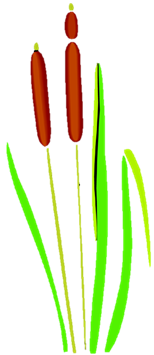 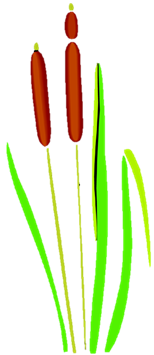 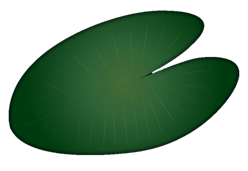 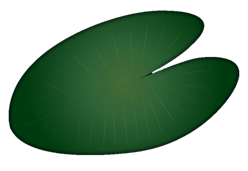 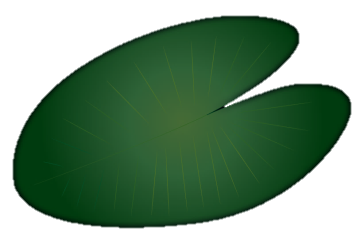 3+2
4-2
2+1
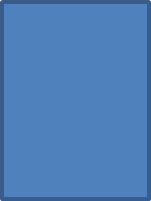 4
2
3
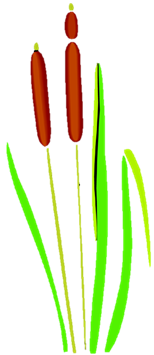 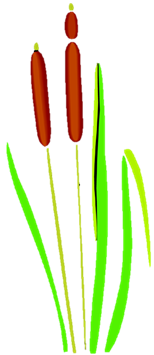 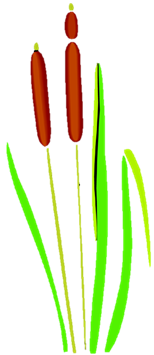 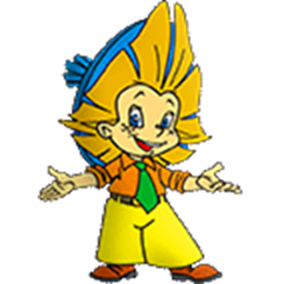 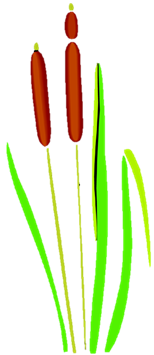 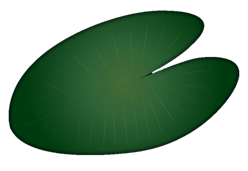 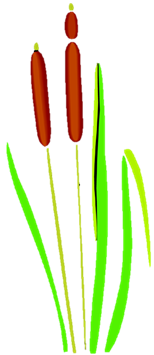 2+2
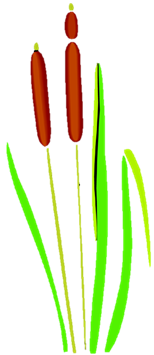 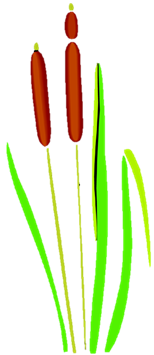 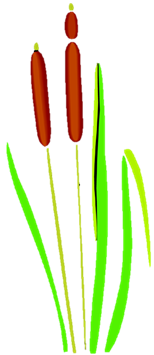 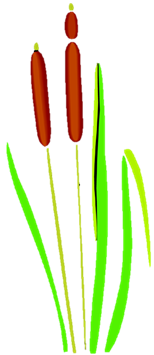 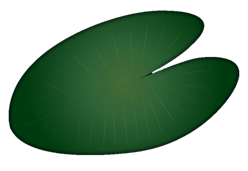 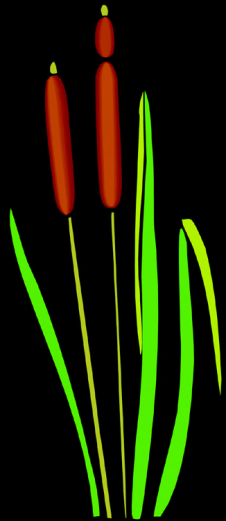 5-3
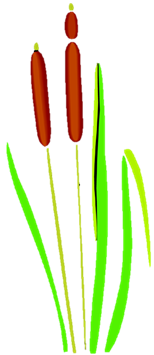 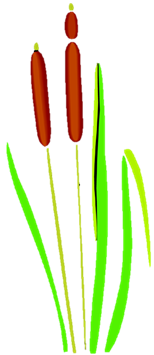 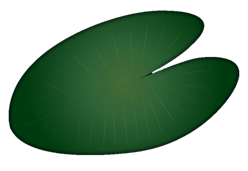 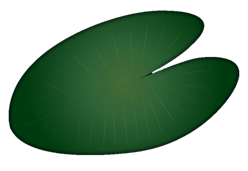 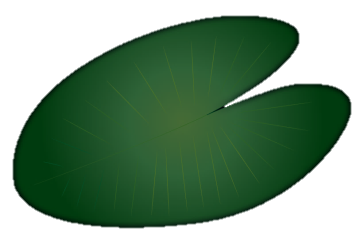 3+2
4-2
2+1
Молодец!
?
5
8
4
4
5
8
8
4
5
?
?
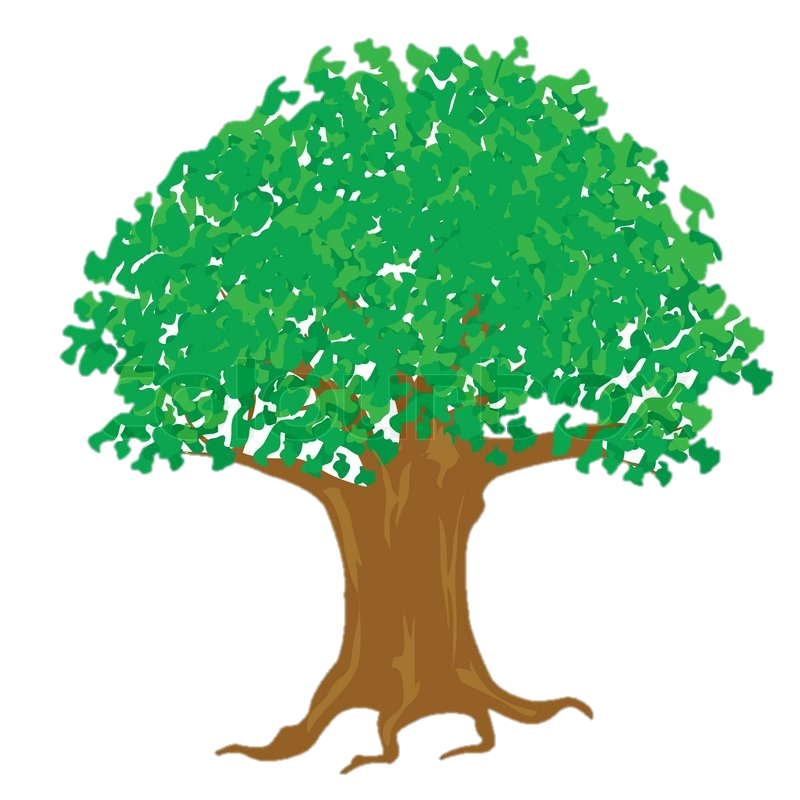 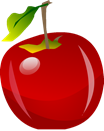 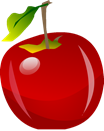 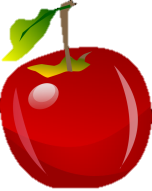 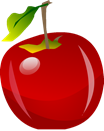 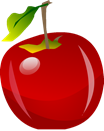 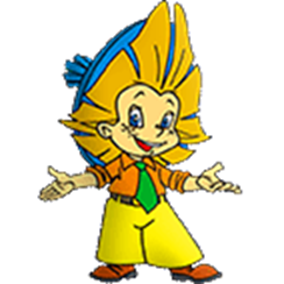 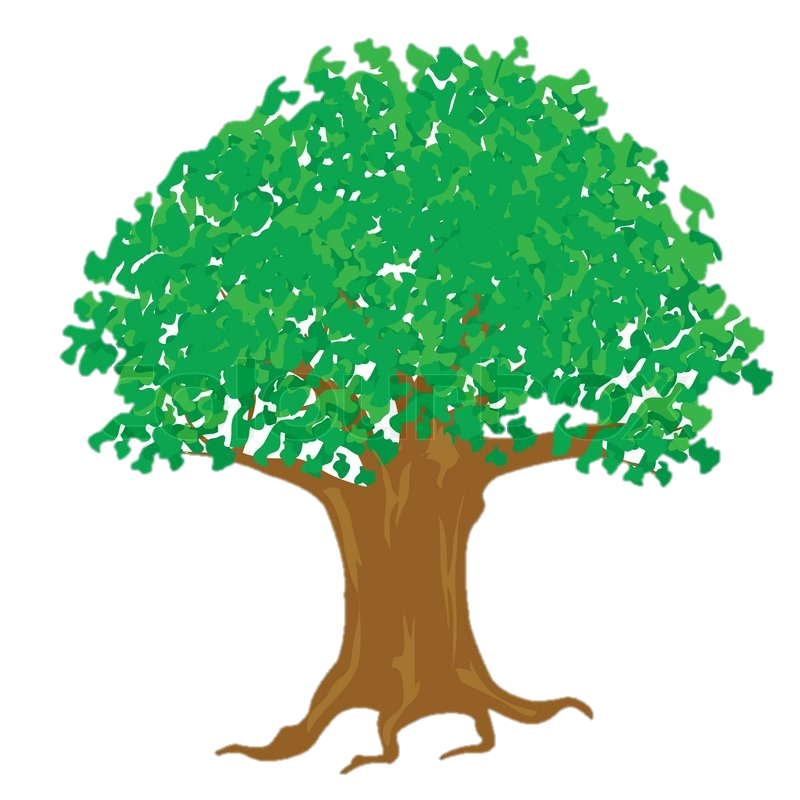 5-2=3
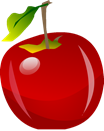 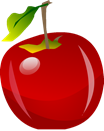 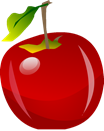 3-2=1
Молодец!
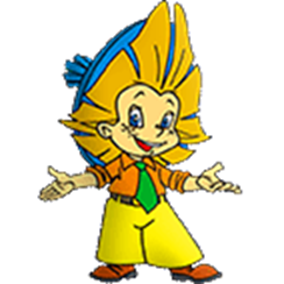 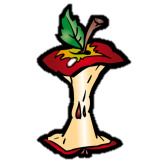 3+2=5
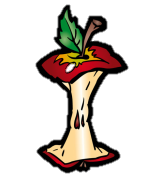 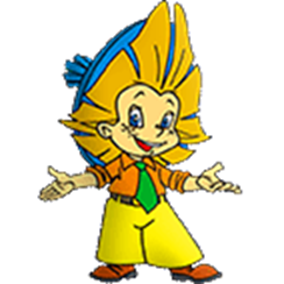 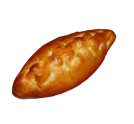 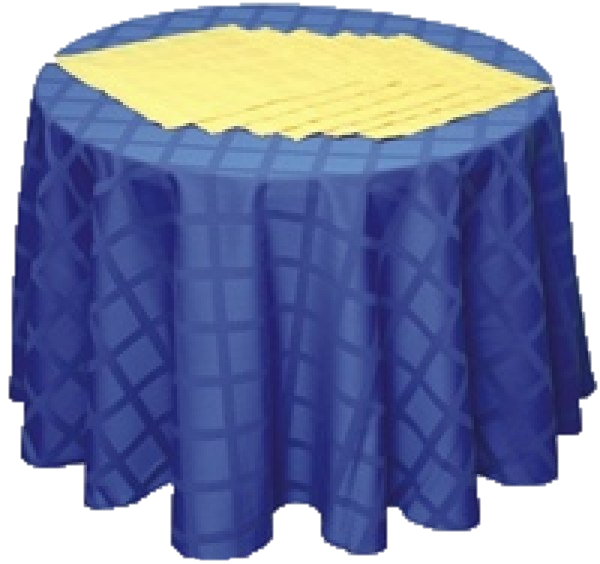 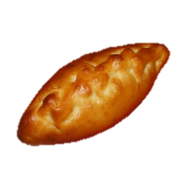 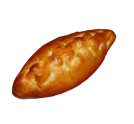 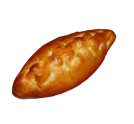 4+1=5
4-2=2
2+2=4
Молодец!
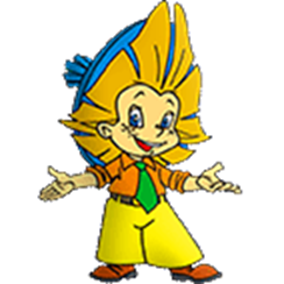 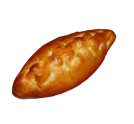 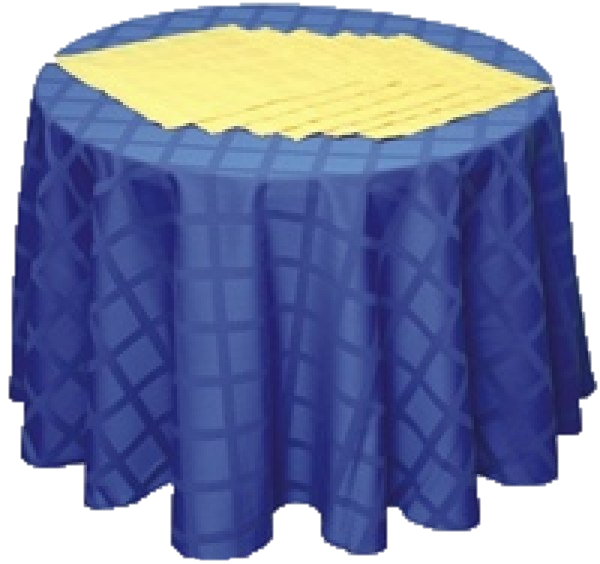 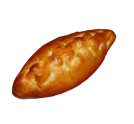 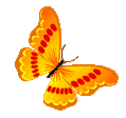 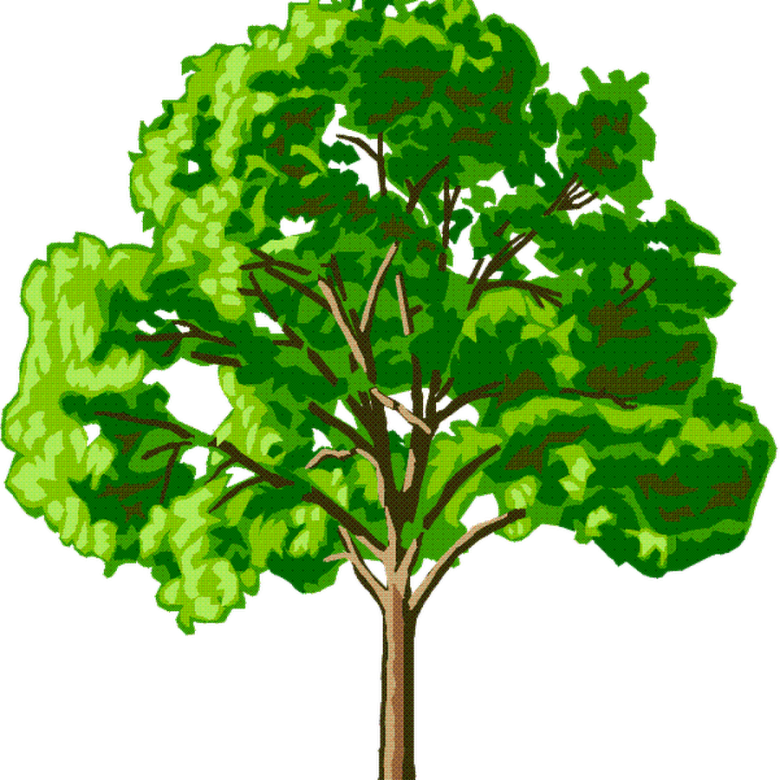 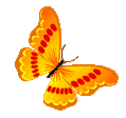 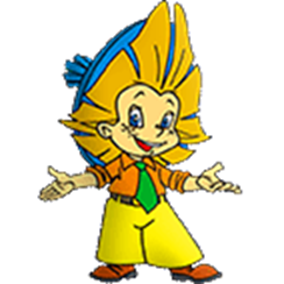 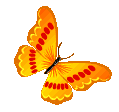 3-2=1
3+2=5
5-3=2
Молодец!
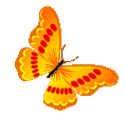 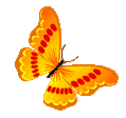 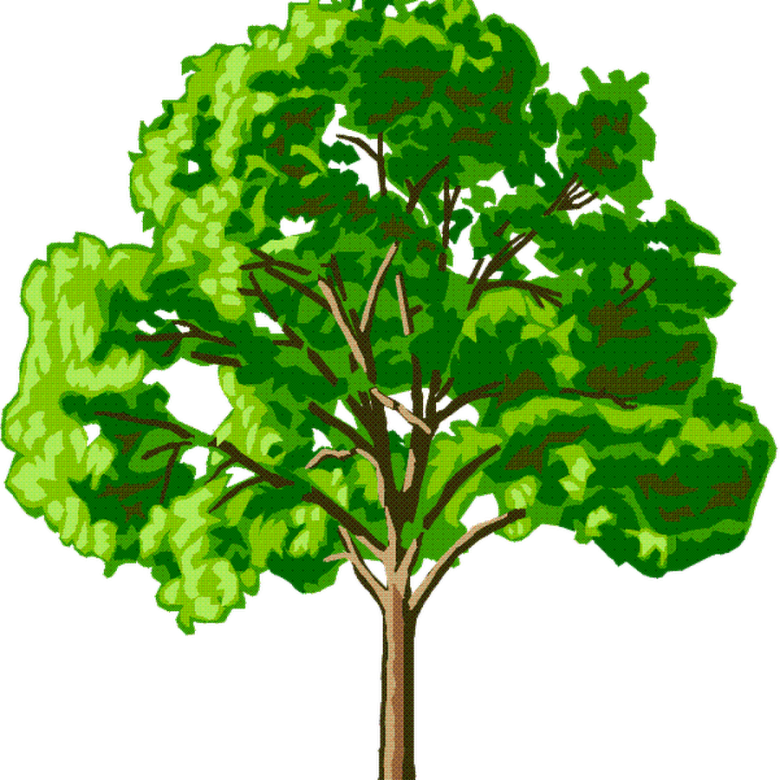 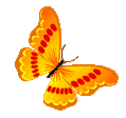 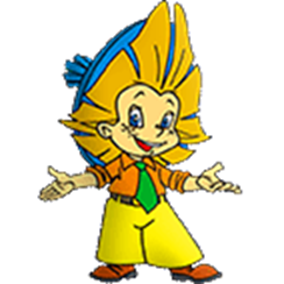 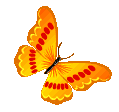 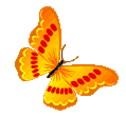 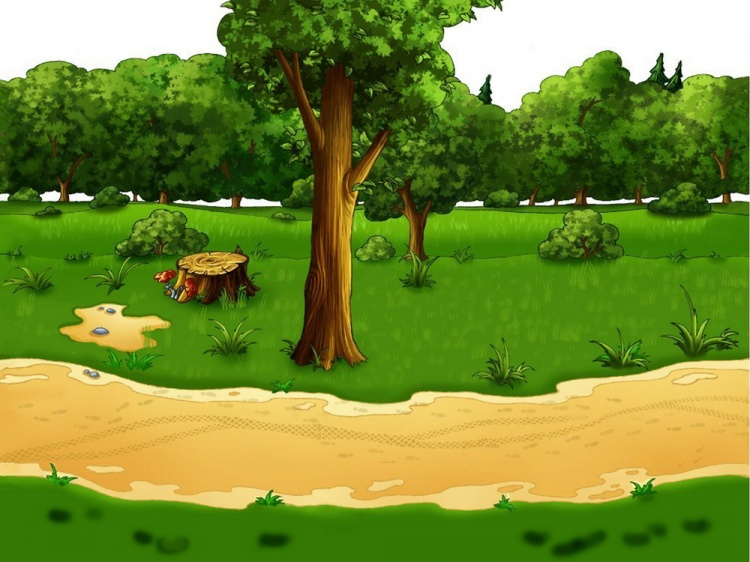 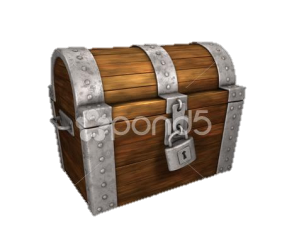 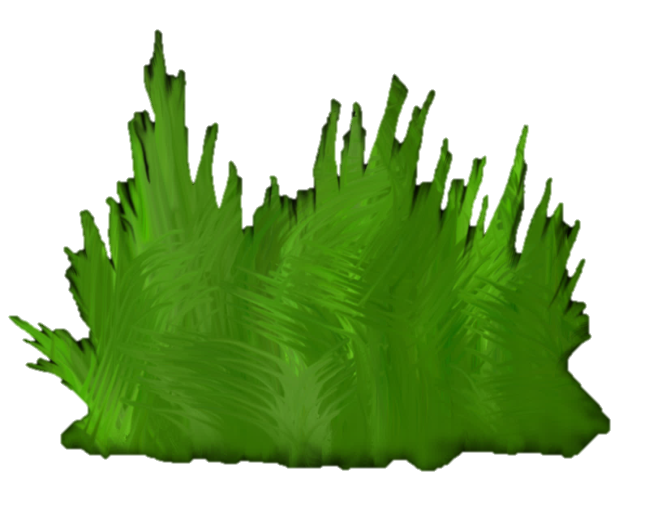 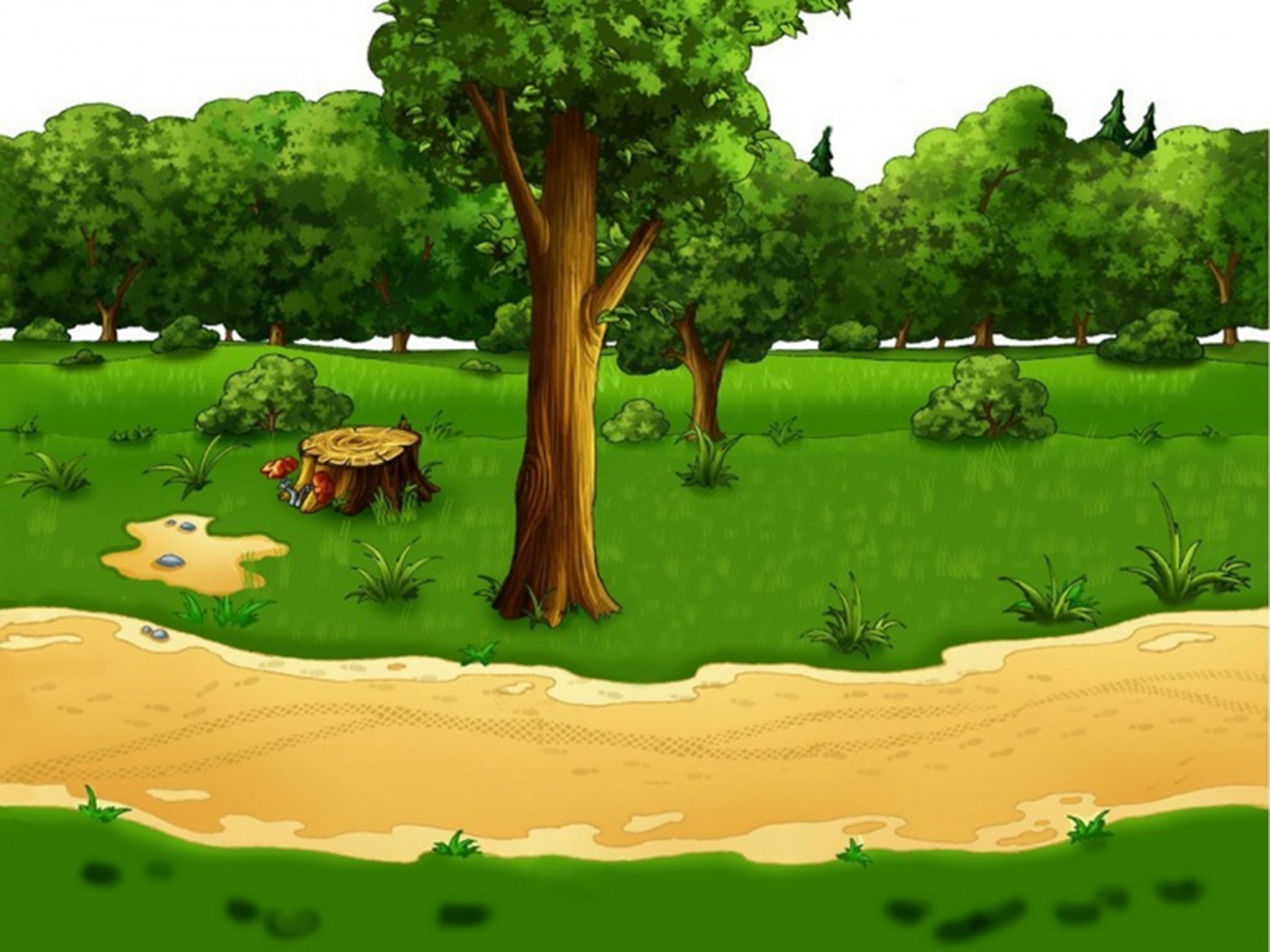 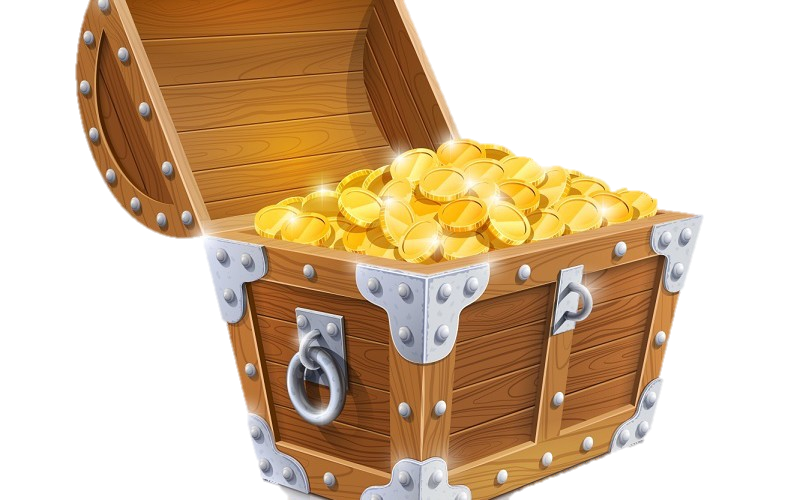